Sigue la presentación en tu dispositivo Móvil
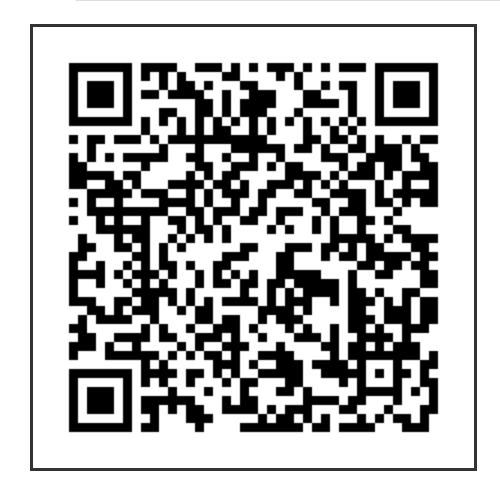 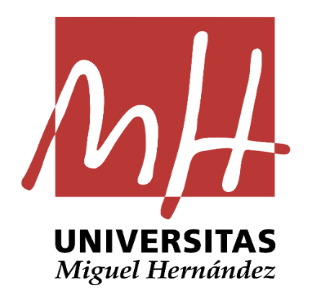 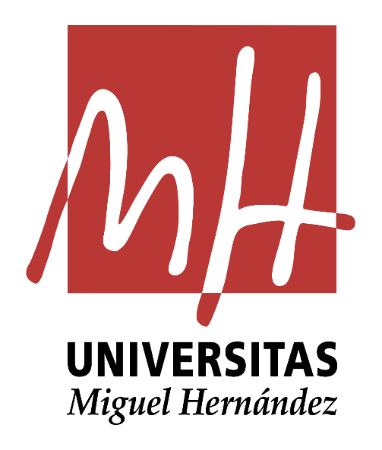 Proyecto Presupuestos
 2020
GERENCIA .- Servicio de Gestión Presupuestaria y Patrimonial
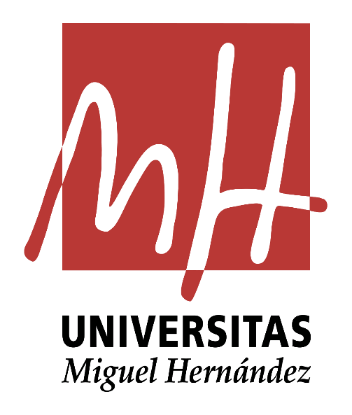 1.- CONTEXTO ACTUAL
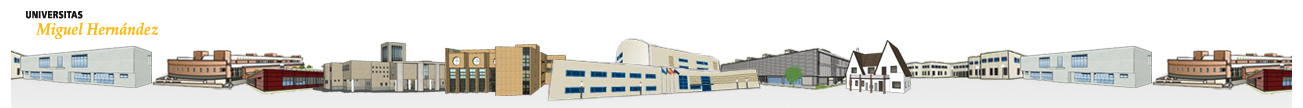 GERENCIA .- Servicio de Gestión Presupuestaria y Patrimonial
Proyecto Presupuesto 2020
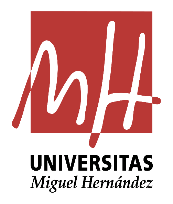 Contexto Actual
Incertidumbre Elaboración P.G.Estado.
Congelación de las subvenciones de la G.V., objetivo del Programa de Estabilidad del Reino de España 2018-2021.
Continuidad del Convenio de Deuda Histórica de la GV, con una reducción en los ingresos previstos en Calendario según convenio: - 0,5 Millones
Ligero Incremento para Gasto Corriente : + 0,7 Millones
Reducción por Reprogramación Inversión con efectos – 1,2 Millones en 2020
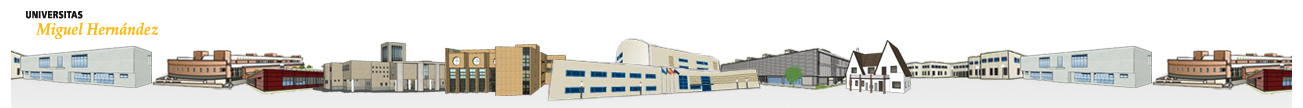 GERENCIA .- Servicio de Gestión Presupuestaria y Patrimonial
[Speaker Notes: Cambia la titularidad del pmo CEI: 1,4 MILLONES EUROS
Construcción edificio departamental: 8,5 millones euros.
Reprogramación deuda histórica: 6,046 millones euros.

Renuncia a intereses financieros: 4.160,198,86 euros]
Proyecto Presupuesto 2020
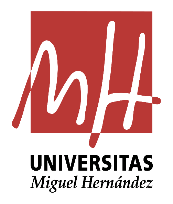 Contexto Actual
Congelación en la Progresión de la Compensación a los Costes  derivados de la aplicación de la Normativa Estatal y Autonómica (CNEA)

Continuidad de los Precios Públicos Reducidos Precios Públicos por matriculación de Alumnos (Reducción Acumulada del -15%) (compensadas directamente a la Universidad por Transferencia GV).
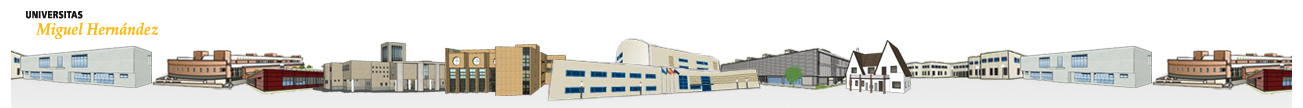 GERENCIA .- Servicio de Gestión Presupuestaria y Patrimonial
[Speaker Notes: Cambia la titularidad del pmo CEI: 1,4 MILLONES EUROS
Construcción edificio departamental: 8,5 millones euros.
Reprogramación deuda histórica: 6,046 millones euros.

Renuncia a intereses financieros: 4.160,198,86 euros]
Proyecto Presupuesto 2020
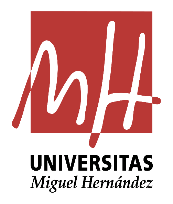 Contexto Actual
Escenario Incierto en la Aplicación de Ciertas Mejoras de las Condiciones Laborales del Personal y Mantenimiento de medidas de contención de gastos por las administraciones públicas.
Reconocimiento de los quinquenios de docencia y los sexenios de investigación del PDI laboral , y complemento por acreditación a Catedráticos.
Pleno Reconocimiento del Complemento de Carrera Profesional PAS (100 % Financiación GV).
Aplicación de los criterios de contratación conforme a las tasas de reposición de efectivos (Tanto para el PDI como el PAS). 
Limitación a la contratación de nuevo personal, salvo excepciones reconocidas por la L.P.G.V.
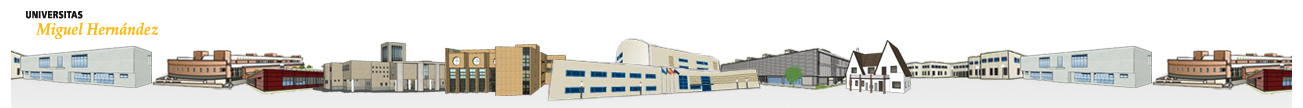 GERENCIA .- Servicio de Gestión Presupuestaria y Patrimonial
[Speaker Notes: Cambia la titularidad del pmo CEI: 1,4 MILLONES EUROS
Construcción edificio departamental: 8,5 millones euros.
Reprogramación deuda histórica: 6,046 millones euros.

Renuncia a intereses financieros: 4.160,198,86 euros]
Proyecto Presupuesto 2020
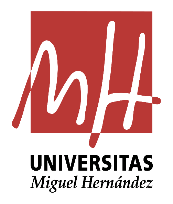 Contexto Actual
Escenario Incierto en la Aplicación de Ciertas Mejoras de las Condiciones Laborales del Personal  y Mantenimiento de medidas de contención de gastos por las administraciones públicas.

Mantenimiento de las Retribuciones de los Empleados Públicos
Cautelas en las expectativas de aplicación del Convenio Colectivo del Personal Laboral de las Universidades Públicas 
Dificultades en la aplicación de las aportaciones de las Universidades  al Plan de Pensiones del  personal (LPGV)
Congelación de los Beneficios Sociales
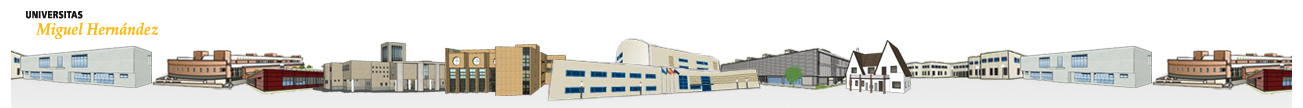 GERENCIA .- Servicio de Gestión Presupuestaria y Patrimonial
[Speaker Notes: Cambia la titularidad del pmo CEI: 1,4 MILLONES EUROS
Construcción edificio departamental: 8,5 millones euros.
Reprogramación deuda histórica: 6,046 millones euros.

Renuncia a intereses financieros: 4.160,198,86 euros]
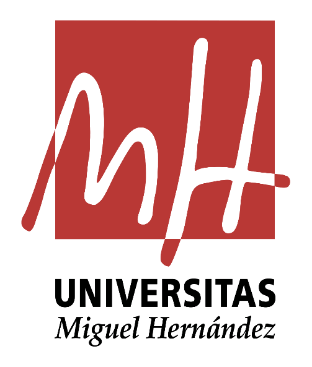 2.- ESTABILIDAD PRESUPUESTARIA
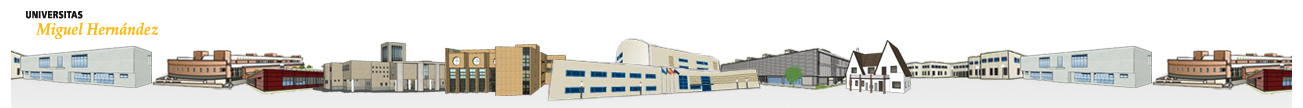 GERENCIA .- Servicio de Gestión Presupuestaria y Patrimonial
Proyecto Presupuesto 2020
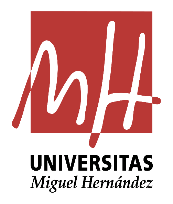 Evolución 2010-2020
GASTOS
GERENCIA .- Servicio de Gestión Presupuestaria y Patrimonial
Proyecto Presupuesto 2020
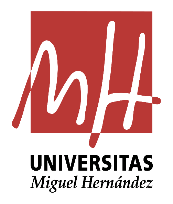 Evolución 2010-2020
GASTOS
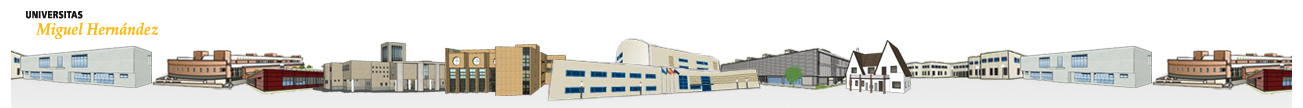 GERENCIA .- Servicio de Gestión Presupuestaria y Patrimonial
Proyecto Presupuesto 2020
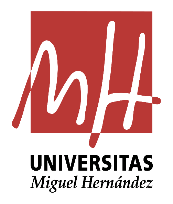 Evolución 2010-2020
(*): Incluye Subvención Básica + Convenio Deuda Histórica Corriente + Adicional Personal + CNEA
Proyecto Presupuesto 2020
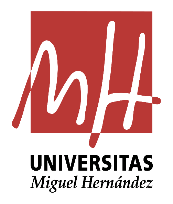 Estabilidad  Presupuestaria
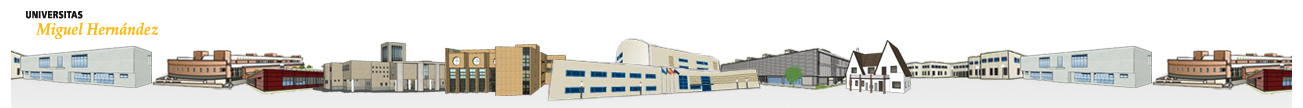 GERENCIA .- Servicio de Gestión Presupuestaria y Patrimonial
Proyecto Presupuesto 2020
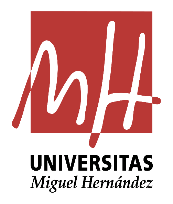 Estabilidad  Presupuestaria
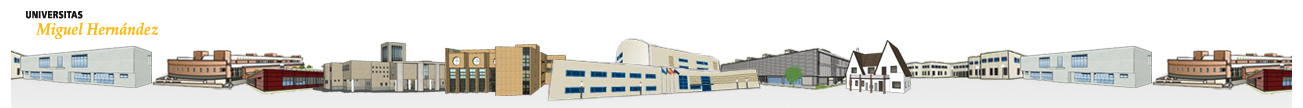 GERENCIA .- Servicio de Gestión Presupuestaria y Patrimonial
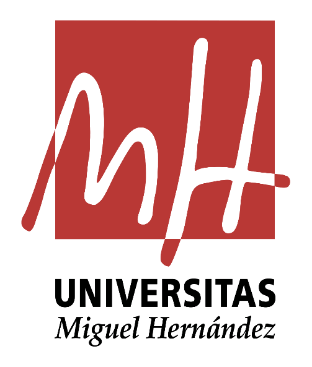 3.- ESTADOS DEL PRESUPUESTO
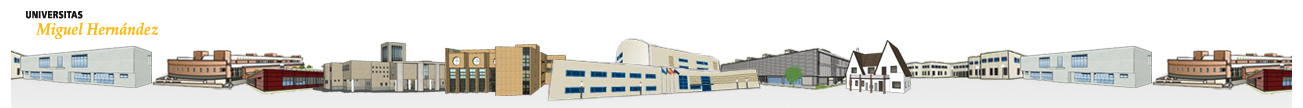 GERENCIA .- Servicio de Gestión Presupuestaria y Patrimonial
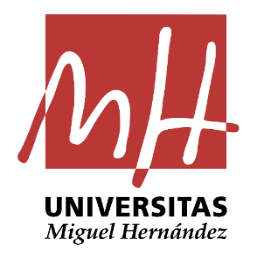 3.1.- ESTADO DE INGRESOS
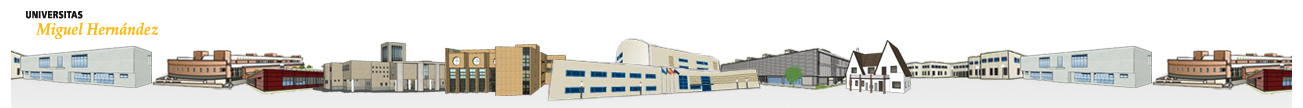 GERENCIA .- Servicio de Gestión Presupuestaria y Patrimonial
Proyecto Presupuesto 2020
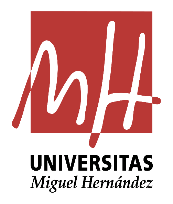 Criterios  adoptados en el Presupuesto de Ingresos
Capítulo III. Tasas, Precios Públicos y otros Ingresos.
Presupuestación prudente de los ingresos por tasas según créditos matriculados.
Reducción Precios Matrículas, compensados con Ayuda Directa a Universidad por Estudiantes de primera matrícula (15% =7% 2018 + 8% 2019).
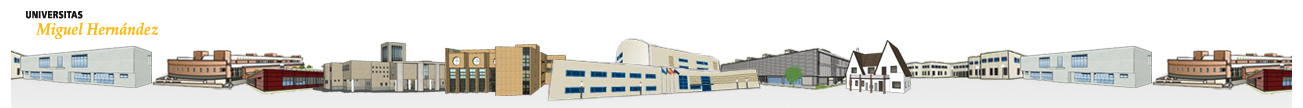 GERENCIA .- Servicio de Gestión Presupuestaria y Patrimonial
Proyecto Presupuesto 2020
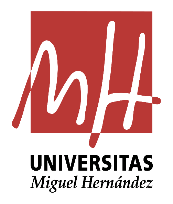 Criterios  adoptados en el Presupuesto de Ingresos
Capítulo IV. Transferencias corrientes.
Presupuestación únicamente de las subvenciones incluidas en el presupuesto de la institución subvencionadora  o con resolución de concesión recibida.
Estimación conservadora en ingresos por prestaciones de servicio.
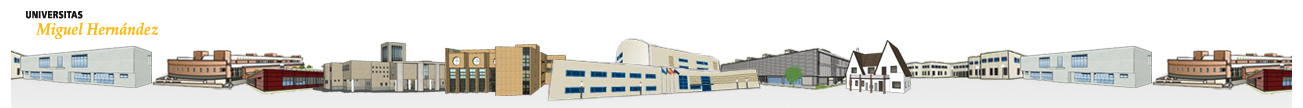 GERENCIA .- Servicio de Gestión Presupuestaria y Patrimonial
Proyecto Presupuesto 2020
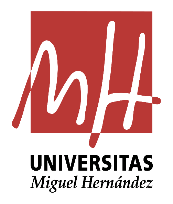 Criterios  adoptados en el Presupuesto de Ingresos
Capítulo V. Ingresos patrimoniales.
Estimación prudente de los ingresos a recibir por el uso de espacios e instalaciones.
Capítulo VIII. Activos Financieros.
Reconocimiento Fondo de Garantía Actividades Encomendadas.
Programa Gestión Eficiente Remanentes Afectados.
Proyecto de Eficiencia en la Presupuestación: Resultados en la Gestión (Facultades, Escuelas, Departamentos e Institutos).
Financiación Grandes Proyectos Plurianuales: Desarrollos Urbanísticos y de Construcción, Proyectos Docentes, de Investigación y Tecnológicos
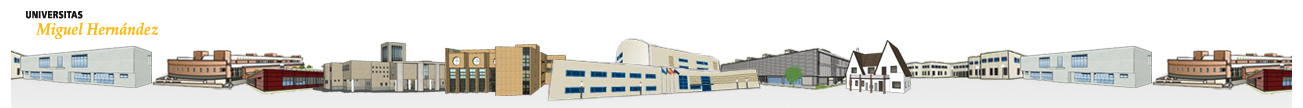 GERENCIA .- Servicio de Gestión Presupuestaria y Patrimonial
Proyecto Presupuesto 2020
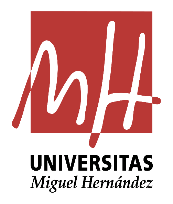 Presupuesto Ingresos
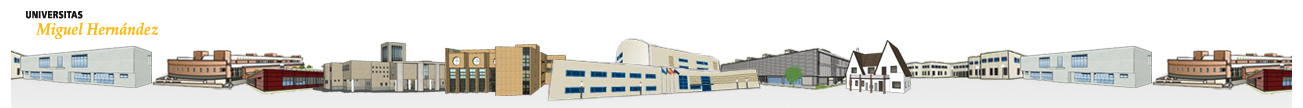 GERENCIA .- Servicio de Gestión Presupuestaria y Patrimonial
[Speaker Notes: Cap. 3: pequeño incremento tasas por matriculas de grado.
Ligera disminución becas Ministerio.
Importante incremento recursos derivados de másteres y otros estudios propios.
Reducción compensación por activ. Investigación.

Cap. 4: supresión ayudas Ministerio Programa Erasmus (273,500 euros)
Financiación gto corriente GV: 6,046,000 euros
Financiación 44 días abono paga extra: 477,940 euros

Cap. 5: reducción al 50% de los rendimientos de los depósitos.

Cap7: Préstamo BEI + 300,000 EUROS edificio departamental.

Cap. 8: no aplicación remanentes tesorería.]
Proyecto Presupuesto 2020
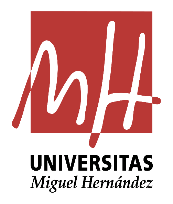 Presupuesto Ingresos Operativo Conciliado
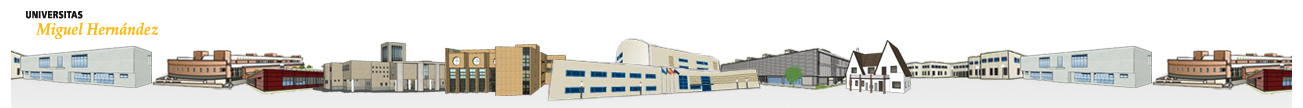 GERENCIA .- Servicio de Gestión Presupuestaria y Patrimonial
[Speaker Notes: Cap. 3: pequeño incremento tasas por matriculas de grado.
Ligera disminución becas Ministerio.
Importante incremento recursos derivados de másteres y otros estudios propios.
Reducción compensación por activ. Investigación.

Cap. 4: supresión ayudas Ministerio Programa Erasmus (273,500 euros)
Financiación gto corriente GV: 6,046,000 euros
Financiación 44 días abono paga extra: 477,940 euros

Cap. 5: reducción al 50% de los rendimientos de los depósitos.

Cap7: Préstamo BEI + 300,000 EUROS edificio departamental.

Cap. 8: no aplicación remanentes tesorería.]
Proyecto Presupuesto 2020
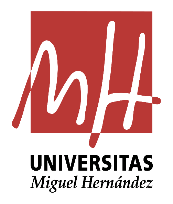 PRINCIPALES VARIACIONES DE INGRESOS 2019 -2020
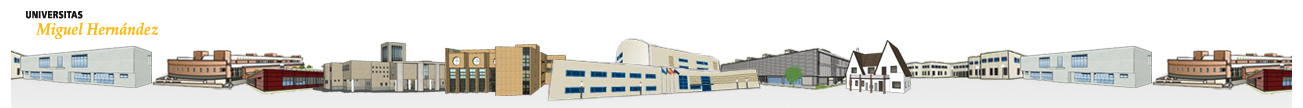 GERENCIA .- Servicio de Gestión Presupuestaria y Patrimonial
Proyecto Presupuesto 2020
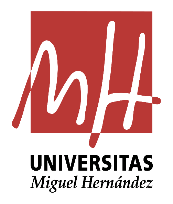 PRINCIPALES VARIACIONES DE INGRESOS 2019 -2020
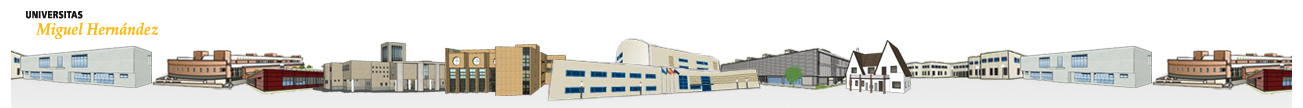 GERENCIA .- Servicio de Gestión Presupuestaria y Patrimonial
Proyecto Presupuesto 2020
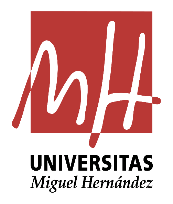 PRINCIPALES VARIACIONES DE INGRESOS 2019 -2020
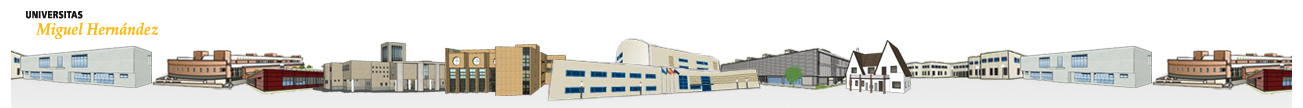 GERENCIA .- Servicio de Gestión Presupuestaria y Patrimonial
Proyecto Presupuesto 2020
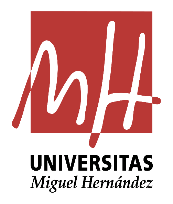 PRINCIPALES VARIACIONES DE INGRESOS 2019 -2020
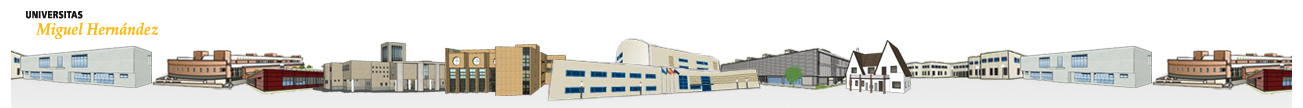 GERENCIA .- Servicio de Gestión Presupuestaria y Patrimonial
Proyecto Presupuesto 2020
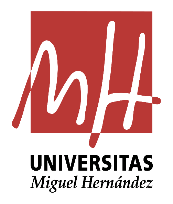 PRINCIPALES VARIACIONES DE INGRESOS 2019 -2020
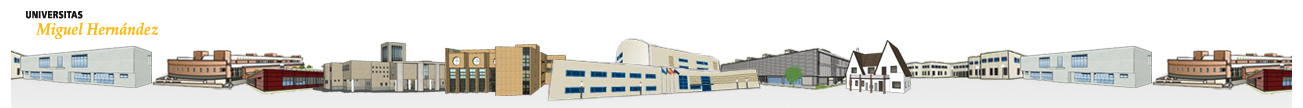 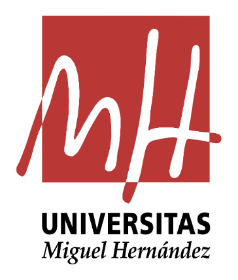 3.2.- ESTADO DE GASTOS
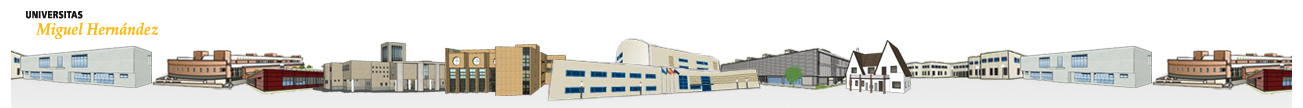 GERENCIA .- Servicio de Gestión Presupuestaria y Patrimonial
Proyecto Presupuesto 2020
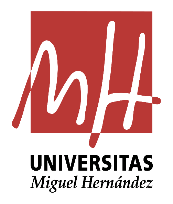 PLANIFICACIÓN PRINCIPALES FUENTES DE PLANIFICACIÓN FINANCIACIÓN ACCIONES GENERALES (NO AFECTADA)
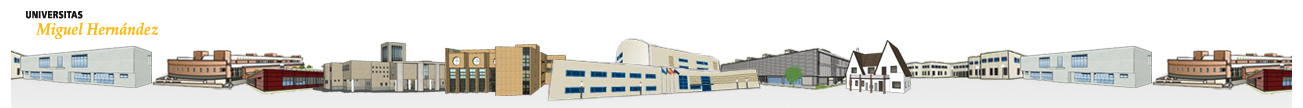 GERENCIA .- Servicio de Gestión Presupuestaria y Patrimonial
Proyecto Presupuesto 2020
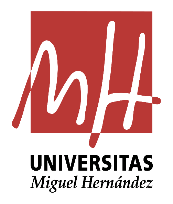 Presupuesto Gastos
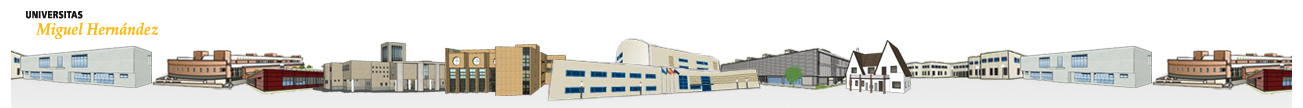 GERENCIA .- Servicio de Gestión Presupuestaria y Patrimonial
Proyecto Presupuesto 2020
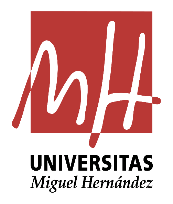 Criterios  adoptados en el Presupuesto de Gastos
Capítulo I. Gastos de Personal
Consolidación del Reconocimiento Quinquenios Docencia y Sexenios Investigación del PDI Laboral, y Complemento por acreditación a Catedráticos 
Consolidación del Reconocimiento Complemento Carrera Horizontal PAS (100%).
Limitación en la Implantación del Convenio Colectivo del Personal Laboral 
Mantenimiento de las Retribuciones Íntegras
Incremento Complementos Crecimiento Vegetativo:  trienios y demás complementos a devengar en 2020
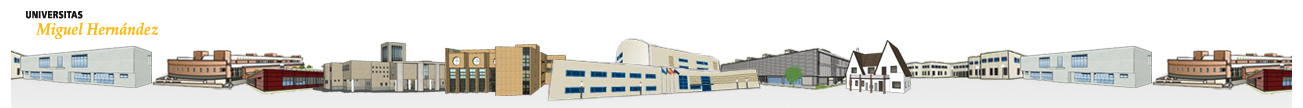 GERENCIA .- Servicio de Gestión Presupuestaria y Patrimonial
Proyecto Presupuesto 2020
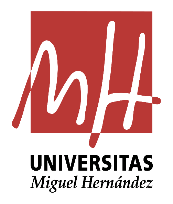 Criterios  adoptados en el Presupuesto de Gastos
Capítulo I. Gastos de Personal

Reflejo Presupuestario para financiar el desarrollo de los Planes de Estabilización del Personal Laboral y de la Progresión Vertical del Personal Funcionario.

Dotaciones presupuestarias en previsión de necesidad de Provisión de Plazas ( PDI – PAS ).

Dificultad en la aplicación de las aportaciones de la Universidad al Plan de Pensiones de los Empleados Públicos (L.P.G.V.).
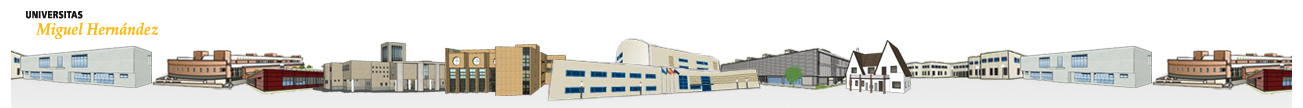 GERENCIA .- Servicio de Gestión Presupuestaria y Patrimonial
Proyecto Presupuesto 2020
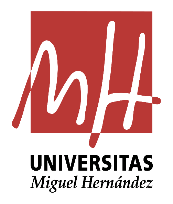 Criterios  adoptados en el Presupuesto de Gastos
Capítulo II. Gastos de Funcionamiento.
Contención de los Gastos de Funcionamiento de todas las unidades (Vicerrectorados, Servicios, Oficinas, Departamentos, Institutos y Centros), e Incremento en dotaciones adicionales por Eficiencia en la Gestión de los Créditos ( Presupuestación por Resultados). 
Mantenimiento del Plan de Racionalización del Gasto (Central de Compras), y de la Inversión en la Mejora en la Eficiencia y Reducción del Consumo (electricidad, consumo agua, …): Comportamiento sostenible y responsable
Actualización de los Contratos de Mantenimiento Básico:  Mantenimiento de Instalaciones, Conserjería, Seguridad, Mantenimientos Informáticos y Centro de Atención al Usuario, Limpieza, Jardinería.
Reflejo Presupuestario de la Actualización de los Costes laborales en Servicios Intensivos en Costes de Personal ( SMI)
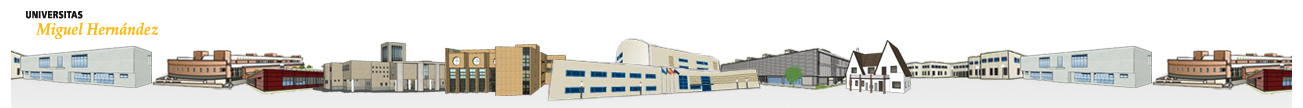 GERENCIA .- Servicio de Gestión Presupuestaria y Patrimonial
Proyecto Presupuesto 2020
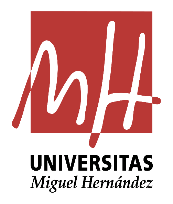 Actividades Encomendadas (FUMH)
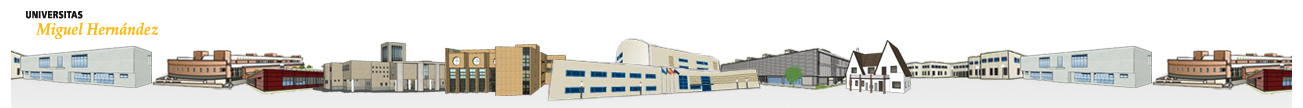 GERENCIA .- Servicio de Gestión Presupuestaria y Patrimonial
[Speaker Notes: Cap. 3: pequeño incremento tasas por matriculas de grado.
Ligera disminución becas Ministerio.
Importante incremento recursos derivados de másteres y otros estudios propios.
Reducción compensación por activ. Investigación.

Cap. 4: supresión ayudas Ministerio Programa Erasmus (273,500 euros)
Financiación gto corriente GV: 6,046,000 euros
Financiación 44 días abono paga extra: 477,940 euros

Cap. 5: reducción al 50% de los rendimientos de los depósitos.

Cap7: Préstamo BEI + 300,000 EUROS edificio departamental.

Cap. 8: no aplicación remanentes tesorería.]
Proyecto Presupuesto 2020
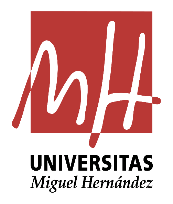 Criterios  adoptados en el Presupuesto de Gastos
Capítulo II. Gastos de Funcionamiento.
Facultades, Escuelas, Departamentos e Institutos Universitarios de Investigación.
Mantenimiento de la fórmula de asignación a Departamentos e Institutos de Investigación, completada por la dotación adicional por el reconocimiento de Sexenios del Profesor Contratado Laboral

Dotación Directa en Presupuesto Inicial Departamentos: 

Dotación para Gastos de Funcionamiento
Ayuda por Desplazamiento Intercampus (Docencia)
Reconocimiento Pacto por la Calidad
Eficiencia en la Presupuestación por Resultados
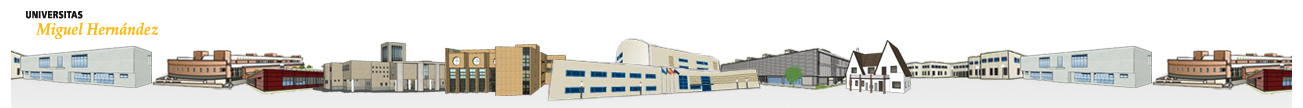 GERENCIA .- Servicio de Gestión Presupuestaria y Patrimonial
Proyecto Presupuesto 2020
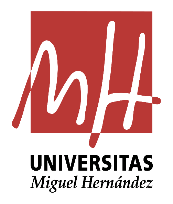 Criterios  adoptados en el Presupuesto de Gastos
Capítulo II. Gastos de Funcionamiento.
Servicios, Oficinas y Unidades de Servicios Administrativos
Desarrollo Eficiencia en la Presupuestación: Gastos Operativos Servicios Administrativos: 
Consolidación Sistema de Asignación Eficiente de Dotaciones Presupuestarias a Servicios, Oficinas Administrativas y Órganos de Gobierno:

Modelo Eficiente de diferenciación:
Gastos Básicos Modulables, asignación por Persona (Actualizado a la estructura 2020).
Gastos Específicos: Evaluables, Justificables, Medibles por Consecución de Objetivos. EVD Resultados Ejecución.
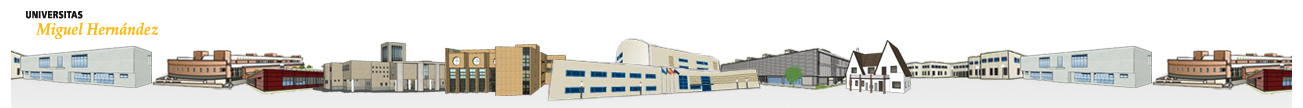 GERENCIA .- Servicio de Gestión Presupuestaria y Patrimonial
Proyecto Presupuesto 2020
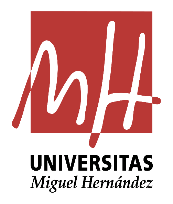 Criterios  adoptados en el Presupuesto de Gastos
Capítulo III. Gastos Financieros.
Reducción los gastos por operaciones de confirming.
Reducción de los Gastos por Intereses de Préstamos y Anticipos del Plan Plurianual de Inversiones (BEI)Incorporación del importe consignado por la Generalitat Valenciana para gastos financieros del préstamo del BEI.
Financiado Íntegramente GV: 
Igual Reducción Línea 45020 del Capítulo IV Ingresos
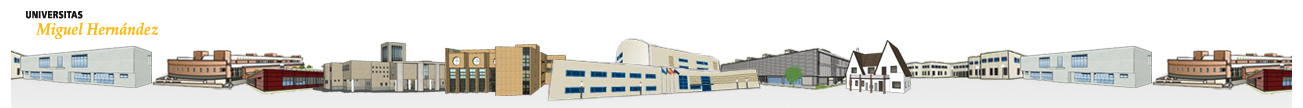 GERENCIA .- Servicio de Gestión Presupuestaria y Patrimonial
[Speaker Notes: Deuda Pendiente BEI: cierre 2016: 23.108.177 pendiente. Paga hasta 2022 (cuota baja en -2.200.000 en 2019, -1.200.000 2020, y -1.000.000 2021)
Pogresivamente disminuirá año a año -200.000 aproximadamente.]
Proyecto Presupuesto 2020
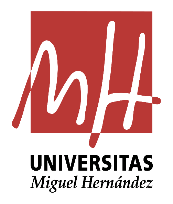 Criterios  adoptados en el Presupuesto de Gastos
Capítulo IV. Transferencias Corrientes:

 Plan Estratégico Subvenciones : Marco de la Gestión Actualizable (Detalle Competitivas y Nominativas).

Nivelación Sostenible Financiación Propia (26%), sobre Cofinanciación Externa(74%).
Presupuestación de las distintas partidas por los importes concedidos por las instituciones subvencionadoras.
Incorporación de programas de estímulo y ayuda a los estudiantes, a la innovación docente, a la actividad investigadora, a la internacionalización, a las actividades institucionales y culturales, entre otros.
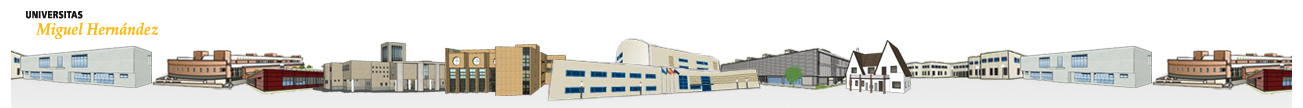 GERENCIA .- Servicio de Gestión Presupuestaria y Patrimonial
Proyecto Presupuesto 2020
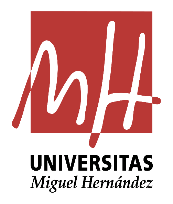 3-EVOLUCIÓN CAPÍTULO IV: COFINANCIACIÓN
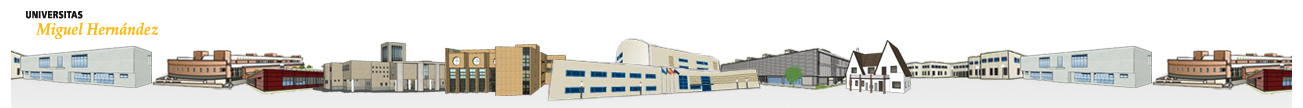 GERENCIA .- Servicio de Gestión Presupuestaria y Patrimonial
Proyecto Presupuesto 2020
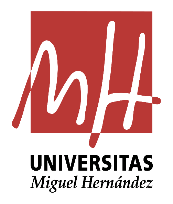 PRINCIPALES ACTUACIONES DE FOMENTO, IMPULSO y GESTIÓN DIRECTA
VICERRECTORADO DE INVESTIGACIÓN
GERENCIA .- Servicio de Gestión Presupuestaria y Patrimonial
Proyecto Presupuesto 2020
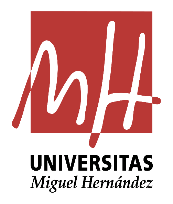 PRINCIPALES ACTUACIONES DE FOMENTO, IMPULSO y GESTIÓN DIRECTA
VICERRECTORADO DE RELACIONES INTERNACIONALES
Proyecto Presupuesto 2020
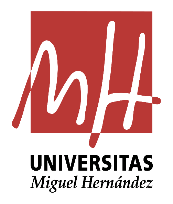 PRINCIPALES ACTUACIONES DE FOMENTO, IMPULSO y GESTIÓN DIRECTA
VICERRECTORADO DE ESTUDIANTES Y COORDINACIÓN
Proyecto Presupuesto 2020
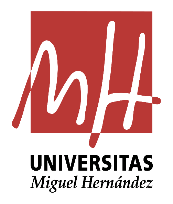 PRINCIPALES ACTUACIONES DE FOMENTO, IMPULSO y GESTIÓN DIRECTA
VICERRECTORADO DE CULTURA
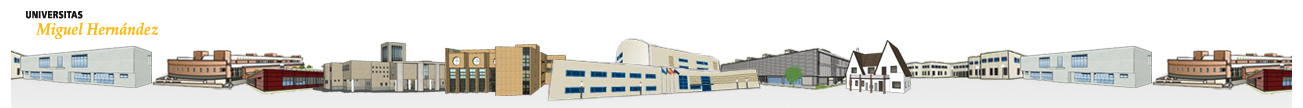 GERENCIA .- Servicio de Gestión Presupuestaria y Patrimonial
Proyecto Presupuesto 2020
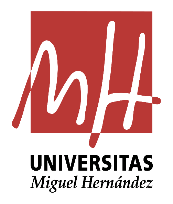 PRINCIPALES ACTUACIONES DE FOMENTO, IMPULSO y GESTIÓN DIRECTA
VICERRECTORADO DE PROFESORADO
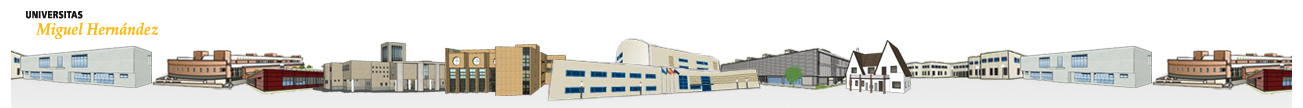 GERENCIA .- Servicio de Gestión Presupuestaria y Patrimonial
Proyecto Presupuesto 2020
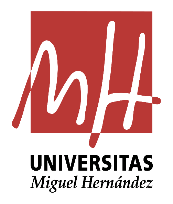 PRINCIPALES ACTUACIONES DE FOMENTO, IMPULSO y GESTIÓN DIRECTA
VICERRECTORADO DE RELACIONES INSTITUCIONALES
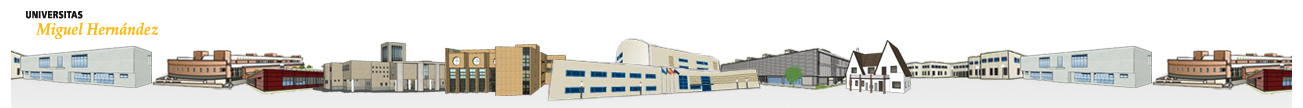 GERENCIA .- Servicio de Gestión Presupuestaria y Patrimonial
Proyecto Presupuesto 2020
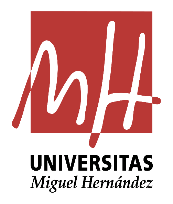 PRINCIPALES ACTUACIONES DE FOMENTO, IMPULSO y GESTIÓN DIRECTA
VICERRECTORADO DE ESTUDIOS
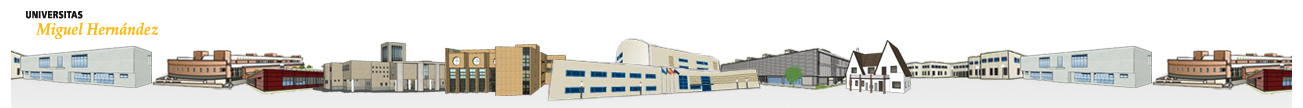 GERENCIA .- Servicio de Gestión Presupuestaria y Patrimonial
Proyecto Presupuesto 2020
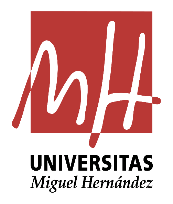 PRINCIPALES ACTUACIONES DE FOMENTO, IMPULSO y GESTIÓN DIRECTA
VICERRECTORADO DE INCLUSIÓN, SOSTENIBILIDAD Y DEPORTES
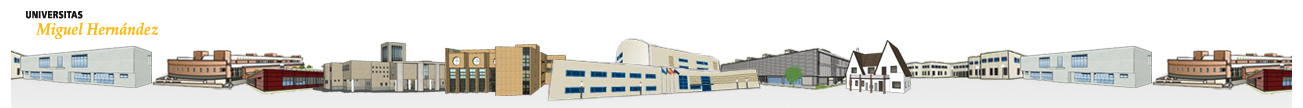 GERENCIA .- Servicio de Gestión Presupuestaria y Patrimonial
Proyecto Presupuesto 2020
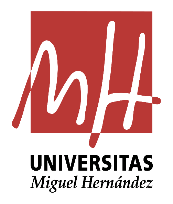 PRINCIPALES ACTUACIONES DE FOMENTO, IMPULSO y GESTIÓN DIRECTA
VICERRECTORADO DE TRANSFERENCIA E INTERCAMBIO DE CONOCIMIENTO
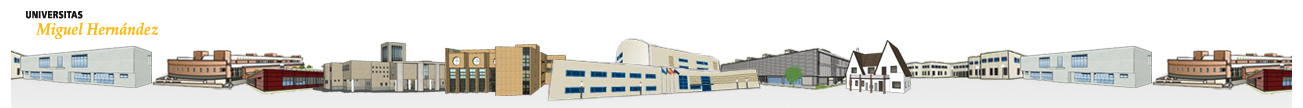 GERENCIA .- Servicio de Gestión Presupuestaria y Patrimonial
Proyecto Presupuesto 2020
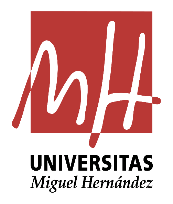 Criterios  adoptados en el Presupuesto de Gastos
Capítulo VI: INVERSIONES


Ejecución del Plan Plurianual de Inversiones 2020-2023, incorporando la adecuada Reprogramación  de los Recursos, a las necesidades de la Institución.

Mantenimiento del Procedimiento de Presupuestación y Ejecución Plurianual (planifica la dotación de Recursos en año necesidad. Dotación en Garantía 10% potenciales Liquidaciones).
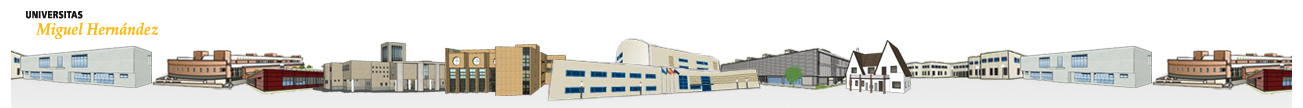 GERENCIA .- Servicio de Gestión Presupuestaria y Patrimonial
Proyecto Presupuesto 2020
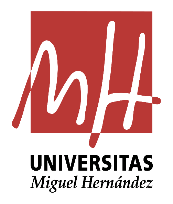 PRINCIPALES DOTACIONES PRESUPUESTO 2020
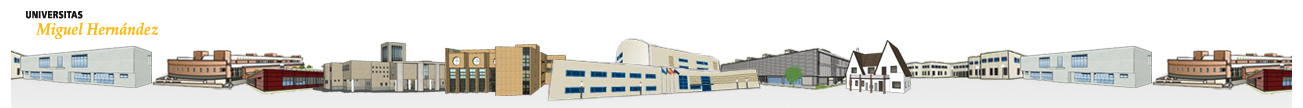 GERENCIA .- Servicio de Gestión Presupuestaria y Patrimonial
Proyecto Presupuesto 2020
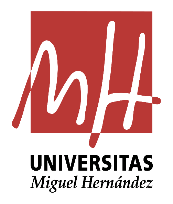 PLANIFICACIÓN 2020-2023
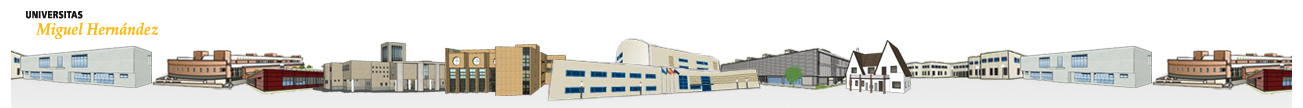 GERENCIA .- Servicio de Gestión Presupuestaria y Patrimonial
Proyecto Presupuesto 2020
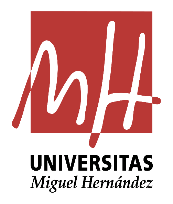 PLANIFICACIÓN 2020 -2023
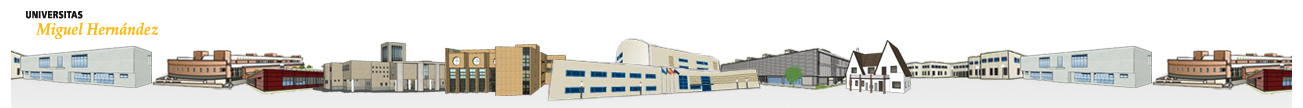 GERENCIA .- Servicio de Gestión Presupuestaria y Patrimonial
Proyecto Presupuesto 2020
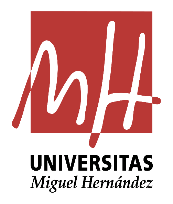 PLANIFICACIÓN 2020 -2023
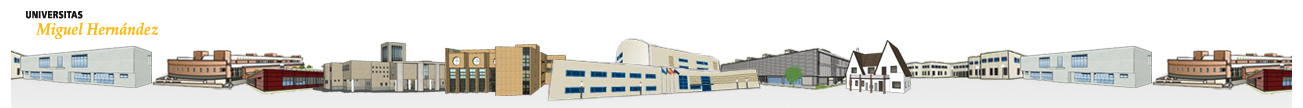 GERENCIA .- Servicio de Gestión Presupuestaria y Patrimonial
Proyecto Presupuesto 2020
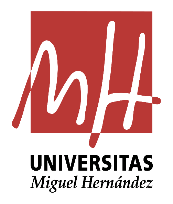 PLANIFICACIÓN 2020 -2023
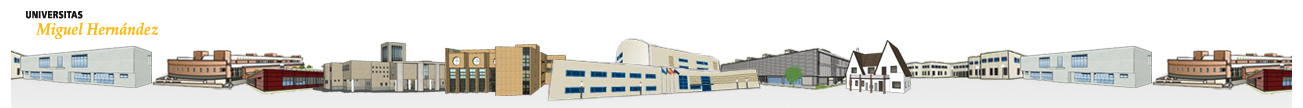 GERENCIA .- Servicio de Gestión Presupuestaria y Patrimonial
Proyecto Presupuesto 2020
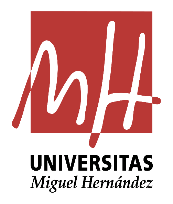 PLANIFICACIÓN 2020 -2023
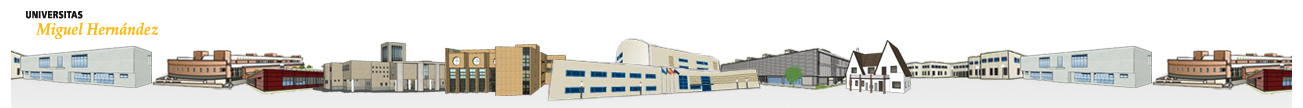 GERENCIA .- Servicio de Gestión Presupuestaria y Patrimonial
Proyecto Presupuesto 2020
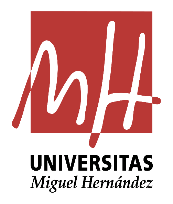 PLANIFICACIÓN 2020 -2023
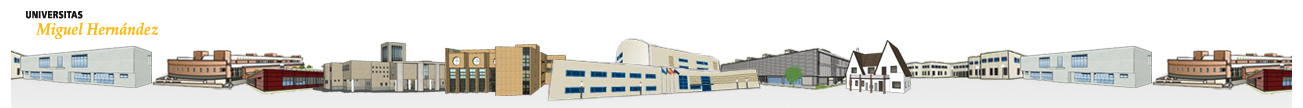 GERENCIA .- Servicio de Gestión Presupuestaria y Patrimonial
Proyecto Presupuesto 2020
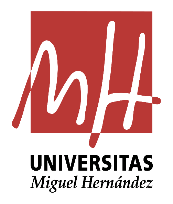 PLANIFICACIÓN 2020 -2023
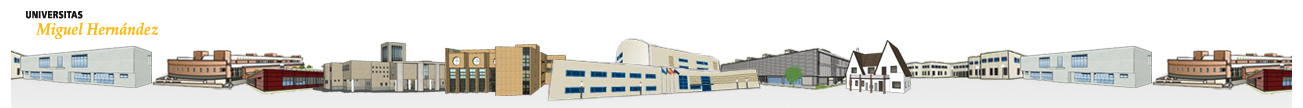 GERENCIA .- Servicio de Gestión Presupuestaria y Patrimonial
Proyecto Presupuesto 2020
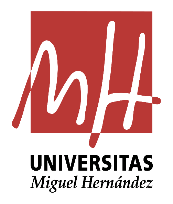 PLANIFICACIÓN 2020 -2023
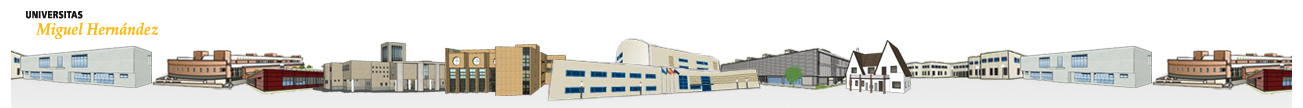 GERENCIA .- Servicio de Gestión Presupuestaria y Patrimonial
Proyecto Presupuesto 2020
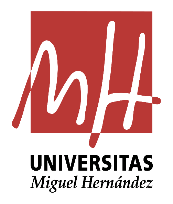 PLANIFICACIÓN 2020 -2023
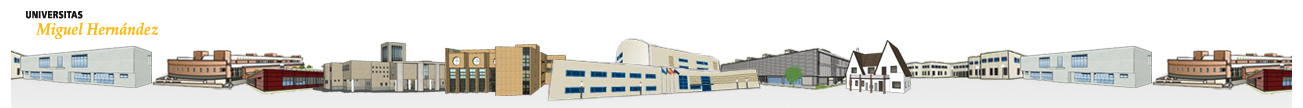 GERENCIA .- Servicio de Gestión Presupuestaria y Patrimonial
Proyecto Presupuesto 2020
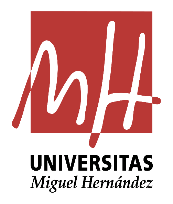 Criterios  adoptados en el Presupuesto de Gastos
Capítulo VII. Transferencias de Capital.

Impulso de inversiones en infraestructuras para el Desarrollo  
Convocatoria Adquisición Arte: Premio Artistas
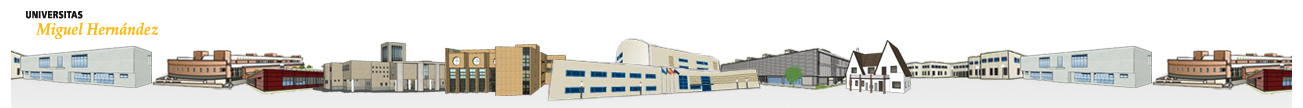 GERENCIA .- Servicio de Gestión Presupuestaria y Patrimonial
Proyecto Presupuesto 2020
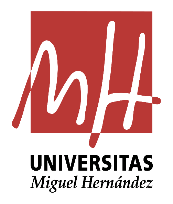 Criterios  adoptados en el Presupuesto de Gastos
Capítulo VIII. Activos Financieros.

Mantenimiento dotación para continuar con el impulso a la Innovación, tomando participación en empresas creadas en acción de la NAU de la Innovació.
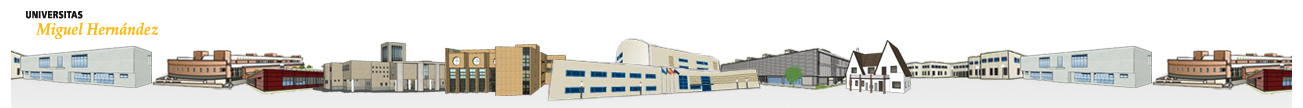 GERENCIA .- Servicio de Gestión Presupuestaria y Patrimonial
Proyecto Presupuesto 2020
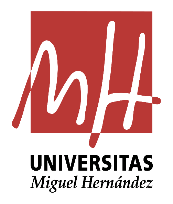 Criterios  adoptados en el Presupuesto de Gastos
Capítulo IX. Pasivos Financieros.

Importe consignado en los Presupuestos de la Generalitat para  amortización del préstamo del BEI.

Reducción de los compromisos de devolución de préstamos reintegrables (Ayuda Parques).

Aportación Anual para la Amortización del Préstamo FEDER: Financiación Inversión en Infraestructura Científico - Tecnológica.
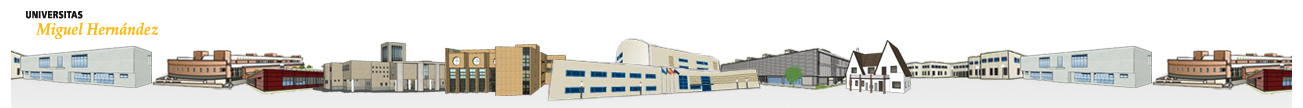 GERENCIA .- Servicio de Gestión Presupuestaria y Patrimonial
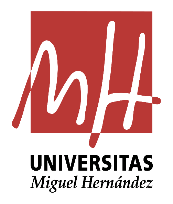 4.- ANÁLISIS          ESPECÍFICOS
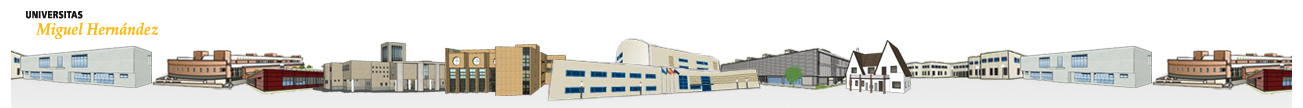 GERENCIA .- Servicio de Gestión Presupuestaria y Patrimonial
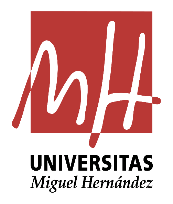 4.1.- PRINCIPALES LÍNEAS DE FOMENTO VALENCIÀ
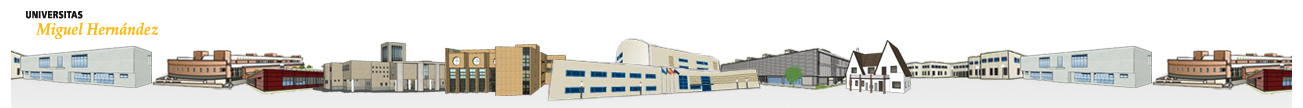 GERENCIA .- Servicio de Gestión Presupuestaria y Patrimonial
Proyecto Presupuesto 2020
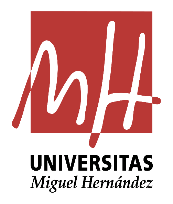 Principales Líneas Fomento Valencià
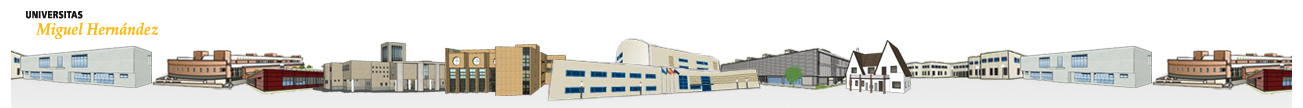 GERENCIA .- Servicio de Gestión Presupuestaria y Patrimonial
[Speaker Notes: Cap. 3: pequeño incremento tasas por matriculas de grado.
Ligera disminución becas Ministerio.
Importante incremento recursos derivados de másteres y otros estudios propios.
Reducción compensación por activ. Investigación.

Cap. 4: supresión ayudas Ministerio Programa Erasmus (273,500 euros)
Financiación gto corriente GV: 6,046,000 euros
Financiación 44 días abono paga extra: 477,940 euros

Cap. 5: reducción al 50% de los rendimientos de los depósitos.

Cap7: Préstamo BEI + 300,000 EUROS edificio departamental.

Cap. 8: no aplicación remanentes tesorería.]
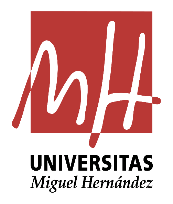 4.2.- ESTUDIANTES
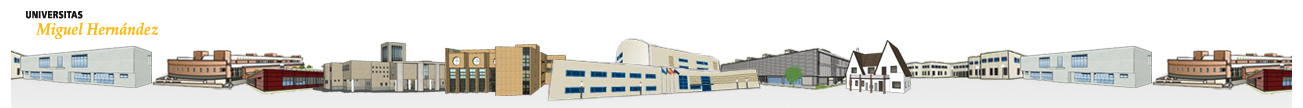 GERENCIA .- Servicio de Gestión Presupuestaria y Patrimonial
Proyecto Presupuesto 2020
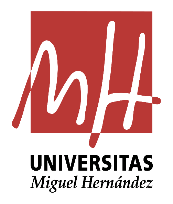 Principales Líneas Acciones Destinadas a Estudiantes
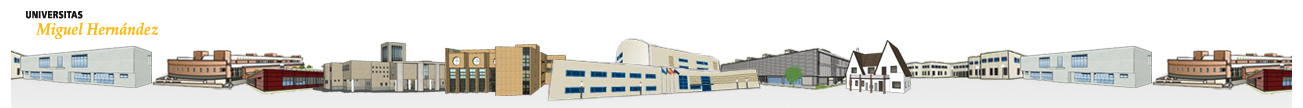 GERENCIA .- Servicio de Gestión Presupuestaria y Patrimonial
[Speaker Notes: Cap. 3: pequeño incremento tasas por matriculas de grado.
Ligera disminución becas Ministerio.
Importante incremento recursos derivados de másteres y otros estudios propios.
Reducción compensación por activ. Investigación.

Cap. 4: supresión ayudas Ministerio Programa Erasmus (273,500 euros)
Financiación gto corriente GV: 6,046,000 euros
Financiación 44 días abono paga extra: 477,940 euros

Cap. 5: reducción al 50% de los rendimientos de los depósitos.

Cap7: Préstamo BEI + 300,000 EUROS edificio departamental.

Cap. 8: no aplicación remanentes tesorería.]
Proyecto Presupuesto 2020
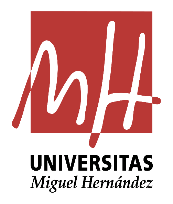 Principales Líneas Acciones Destinadas a Estudiantes
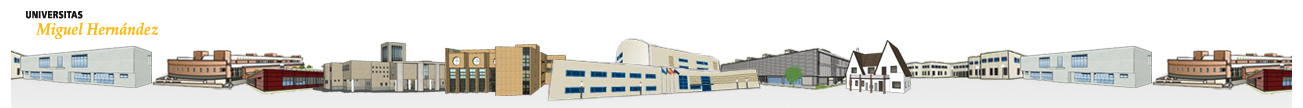 GERENCIA .- Servicio de Gestión Presupuestaria y Patrimonial
[Speaker Notes: Cap. 3: pequeño incremento tasas por matriculas de grado.
Ligera disminución becas Ministerio.
Importante incremento recursos derivados de másteres y otros estudios propios.
Reducción compensación por activ. Investigación.

Cap. 4: supresión ayudas Ministerio Programa Erasmus (273,500 euros)
Financiación gto corriente GV: 6,046,000 euros
Financiación 44 días abono paga extra: 477,940 euros

Cap. 5: reducción al 50% de los rendimientos de los depósitos.

Cap7: Préstamo BEI + 300,000 EUROS edificio departamental.

Cap. 8: no aplicación remanentes tesorería.]
Proyecto Presupuesto 2020
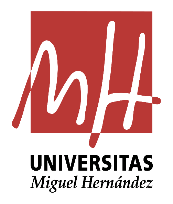 Principales Líneas Acciones Destinadas a Estudiantes
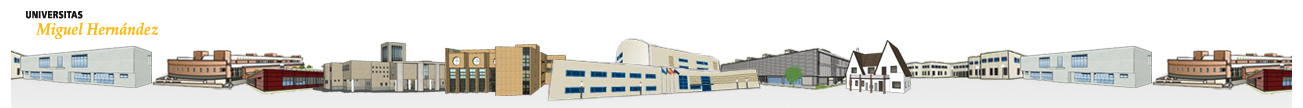 GERENCIA .- Servicio de Gestión Presupuestaria y Patrimonial
[Speaker Notes: Cap. 3: pequeño incremento tasas por matriculas de grado.
Ligera disminución becas Ministerio.
Importante incremento recursos derivados de másteres y otros estudios propios.
Reducción compensación por activ. Investigación.

Cap. 4: supresión ayudas Ministerio Programa Erasmus (273,500 euros)
Financiación gto corriente GV: 6,046,000 euros
Financiación 44 días abono paga extra: 477,940 euros

Cap. 5: reducción al 50% de los rendimientos de los depósitos.

Cap7: Préstamo BEI + 300,000 EUROS edificio departamental.

Cap. 8: no aplicación remanentes tesorería.]
Proyecto Presupuesto 2020
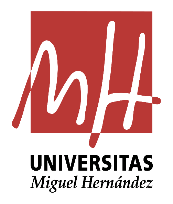 Principales Líneas Acciones Destinadas a Estudiantes
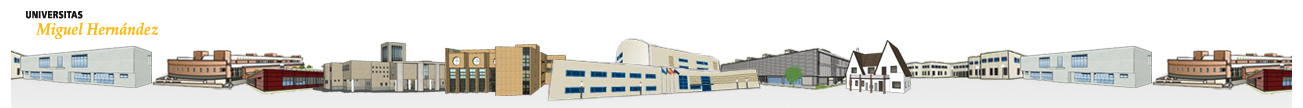 GERENCIA .- Servicio de Gestión Presupuestaria y Patrimonial
[Speaker Notes: Cap. 3: pequeño incremento tasas por matriculas de grado.
Ligera disminución becas Ministerio.
Importante incremento recursos derivados de másteres y otros estudios propios.
Reducción compensación por activ. Investigación.

Cap. 4: supresión ayudas Ministerio Programa Erasmus (273,500 euros)
Financiación gto corriente GV: 6,046,000 euros
Financiación 44 días abono paga extra: 477,940 euros

Cap. 5: reducción al 50% de los rendimientos de los depósitos.

Cap7: Préstamo BEI + 300,000 EUROS edificio departamental.

Cap. 8: no aplicación remanentes tesorería.]
Proyecto Presupuesto 2020
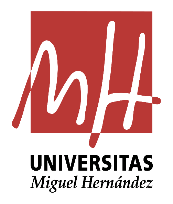 Principales Líneas Acciones Destinadas a Estudiantes
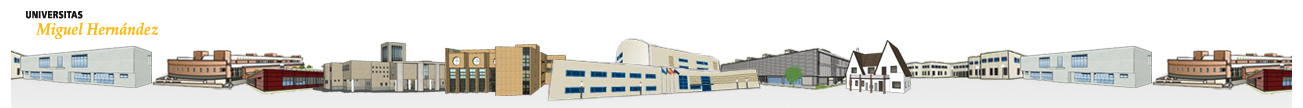 GERENCIA .- Servicio de Gestión Presupuestaria y Patrimonial
[Speaker Notes: Cap. 3: pequeño incremento tasas por matriculas de grado.
Ligera disminución becas Ministerio.
Importante incremento recursos derivados de másteres y otros estudios propios.
Reducción compensación por activ. Investigación.

Cap. 4: supresión ayudas Ministerio Programa Erasmus (273,500 euros)
Financiación gto corriente GV: 6,046,000 euros
Financiación 44 días abono paga extra: 477,940 euros

Cap. 5: reducción al 50% de los rendimientos de los depósitos.

Cap7: Préstamo BEI + 300,000 EUROS edificio departamental.

Cap. 8: no aplicación remanentes tesorería.]
Proyecto Presupuesto 2020
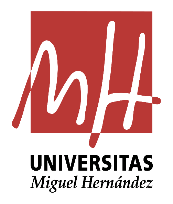 Principales Líneas Acciones Destinadas a Estudiantes
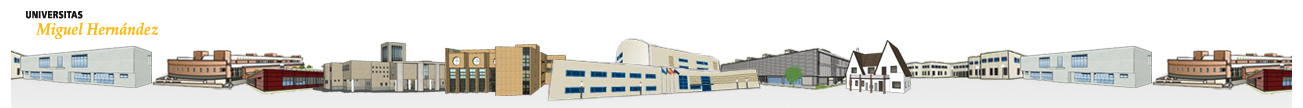 GERENCIA .- Servicio de Gestión Presupuestaria y Patrimonial
[Speaker Notes: Cap. 3: pequeño incremento tasas por matriculas de grado.
Ligera disminución becas Ministerio.
Importante incremento recursos derivados de másteres y otros estudios propios.
Reducción compensación por activ. Investigación.

Cap. 4: supresión ayudas Ministerio Programa Erasmus (273,500 euros)
Financiación gto corriente GV: 6,046,000 euros
Financiación 44 días abono paga extra: 477,940 euros

Cap. 5: reducción al 50% de los rendimientos de los depósitos.

Cap7: Préstamo BEI + 300,000 EUROS edificio departamental.

Cap. 8: no aplicación remanentes tesorería.]
Proyecto Presupuesto 2020
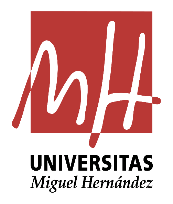 Principales Líneas Acciones Destinadas a Estudiantes
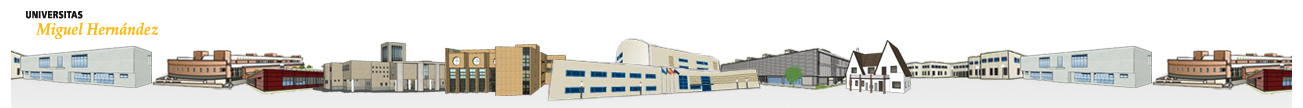 GERENCIA .- Servicio de Gestión Presupuestaria y Patrimonial
[Speaker Notes: Cap. 3: pequeño incremento tasas por matriculas de grado.
Ligera disminución becas Ministerio.
Importante incremento recursos derivados de másteres y otros estudios propios.
Reducción compensación por activ. Investigación.

Cap. 4: supresión ayudas Ministerio Programa Erasmus (273,500 euros)
Financiación gto corriente GV: 6,046,000 euros
Financiación 44 días abono paga extra: 477,940 euros

Cap. 5: reducción al 50% de los rendimientos de los depósitos.

Cap7: Préstamo BEI + 300,000 EUROS edificio departamental.

Cap. 8: no aplicación remanentes tesorería.]
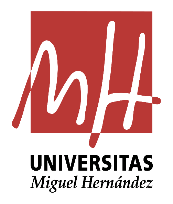 4.3.- IGUALDAD Y DIVERSIDAD
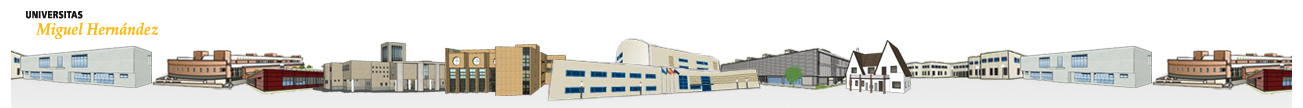 GERENCIA .- Servicio de Gestión Presupuestaria y Patrimonial
Proyecto Presupuesto 2020
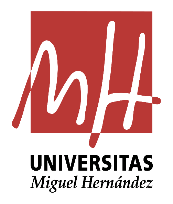 Principales Líneas de Igualdad y Diversidad
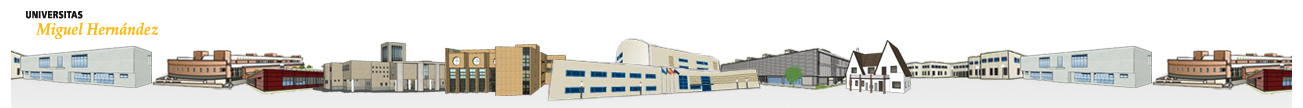 GERENCIA .- Servicio de Gestión Presupuestaria y Patrimonial
[Speaker Notes: Cap. 3: pequeño incremento tasas por matriculas de grado.
Ligera disminución becas Ministerio.
Importante incremento recursos derivados de másteres y otros estudios propios.
Reducción compensación por activ. Investigación.

Cap. 4: supresión ayudas Ministerio Programa Erasmus (273,500 euros)
Financiación gto corriente GV: 6,046,000 euros
Financiación 44 días abono paga extra: 477,940 euros

Cap. 5: reducción al 50% de los rendimientos de los depósitos.

Cap7: Préstamo BEI + 300,000 EUROS edificio departamental.

Cap. 8: no aplicación remanentes tesorería.]
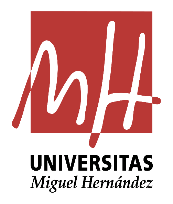 5.- PRESUPUESTO CONSOLIDADO
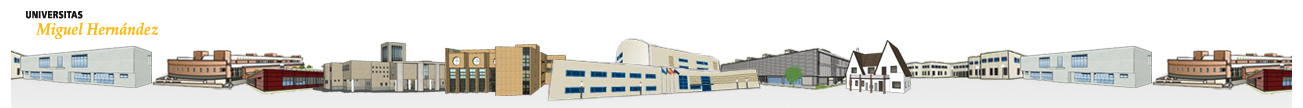 GERENCIA .- Servicio de Gestión Presupuestaria y Patrimonial
Proyecto Presupuesto 2020
Consolidación UMH-FUMH
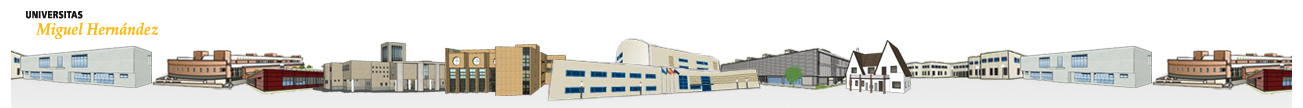 GERENCIA .- Servicio de Gestión Presupuestaria y Patrimonial
Proyecto Presupuesto 2020
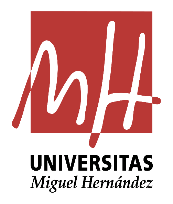 Consolidación UMH-FUMH
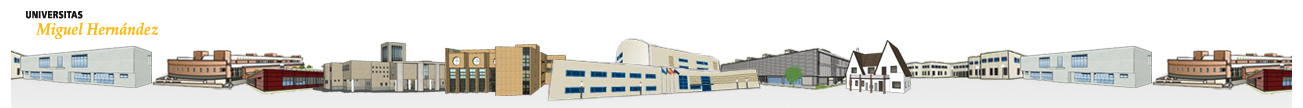 GERENCIA .- Servicio de Gestión Presupuestaria y Patrimonial
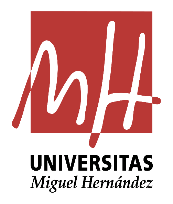 6.- NOVEDADES

NORMAS DE EJECUCIÓN Y FUNCIONAMIENTO
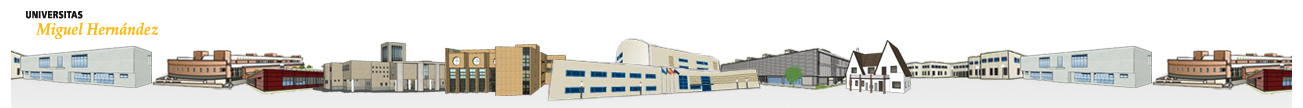 GERENCIA .- Servicio de Gestión Presupuestaria y Patrimonial
Proyecto Presupuesto 2020
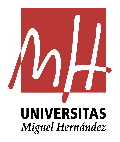 Principales Adaptaciones Normativas:
A) Indemnizaciones por razón de servicio y gratificaciones
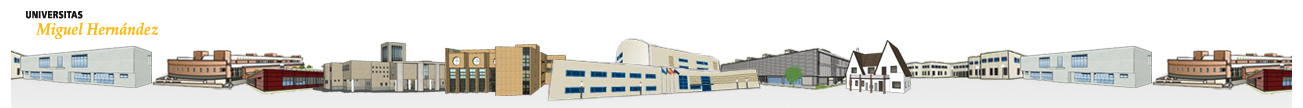 GERENCIA .- Servicio de Gestión Presupuestaria y Patrimonial
Proyecto Presupuesto 2020
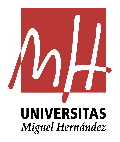 Principales Adaptaciones Normativas:
A.1) INFORME AUDITORIA INTERVENCIÓN GENERAL GENERALITAT VALENCIANA:

“Vista la disparidad de importes relativos a las indemnizaciones por razón de servicio y gratificaciones entre las distintas Universidades de la Comunitat Valenciana, se recomienda adecuación de norma interna a los importes y los supuestos indemnizatorios contemplados en la normativa del sector público estatal (Real Decreto 462/2002) o autonómico (Decreto 24/1997) con el fin de dar un tratamiento homogéneo al sistema indemnizatorio de todo el personal al servicio del sector público.”
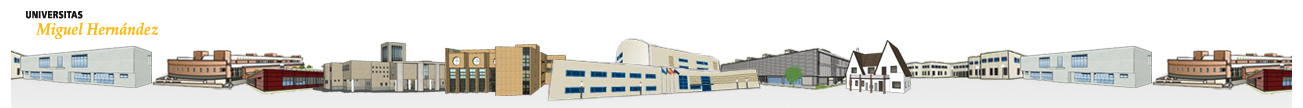 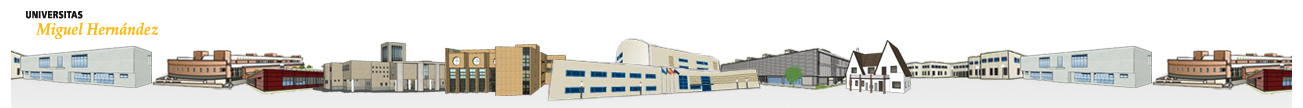 GERENCIA .- Servicio de Gestión Presupuestaria y Patrimonial
GERENCIA .- Servicio de Gestión Presupuestaria y Patrimonial
Proyecto Presupuesto 2020
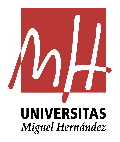 Principales Adaptaciones Normativas:
A.2) OBJETIVOS PERSEGUIDOS POR LA UMH

Análisis comparativo Universidades Públicas Valencianas

Opción: Decreto Estatal: (condiciones más ventajosas para nuestro personal)

Actualizado al IPC 
Importes más elevados en: Madrid y Barcelona
Reclasificación de Grupos de Indemnización
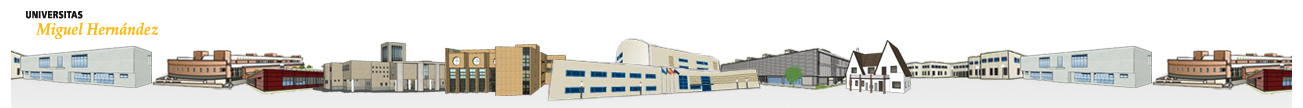 GERENCIA .- Servicio de Gestión Presupuestaria y Patrimonial
Proyecto Presupuesto 2020
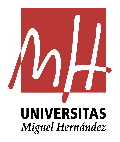 Principales Adaptaciones Normativas:
A.3) PRINCIPALES CAMBIOS
Clasificación en 3 Grupos :
G1: Rector + Presidente Consejo Social
G2: Cargos + Técnicos
G3: Resto Personal (Personal Gestor, Administrativo y Auxiliar; Personal con Cargo a Proyectos; y Becarios)
Nuevas cuantías por hospedaje y restauración en territorio nacional
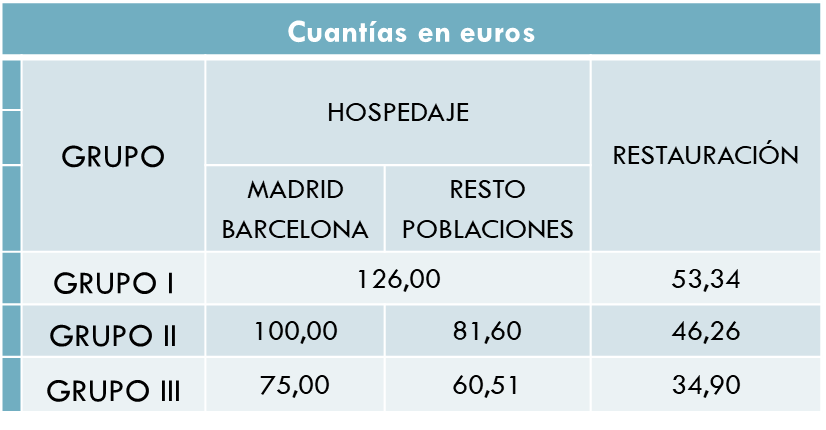 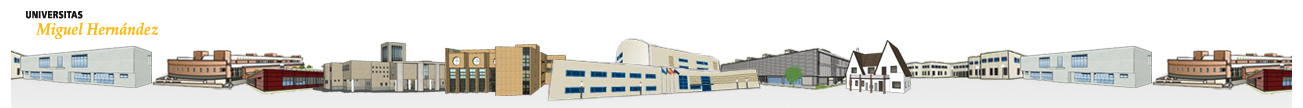 GERENCIA .- Servicio de Gestión Presupuestaria y Patrimonial
Proyecto Presupuesto 2020
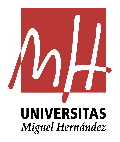 Principales Adaptaciones Normativas:
B) Atenciones Protocolarias y de Representación
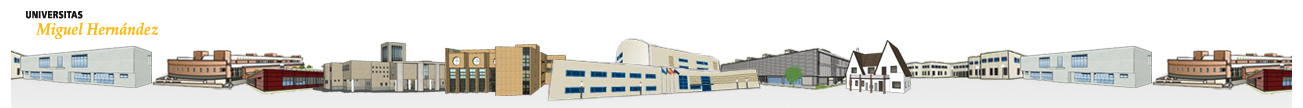 GERENCIA .- Servicio de Gestión Presupuestaria y Patrimonial
Proyecto Presupuesto 2020
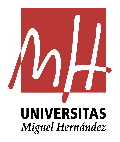 Principales Adaptaciones Normativas:
B.1) Criterios de Mejora Interna:
Clarificación de los conceptos de “Atenciones Protocolarias y de Representación”.
Criterios de:
Publicidad 
Transparencia

Sustitución del Concepto “Comida de Trabajo”:
Mayor justificación de las actividades que supongan necesidad de comida de trabajo.
Actividades Proyectadas al exterior (personal externo)
Simplificar y Mejorar el Modelo de Justificación de la necesidad.
 Criterios de Eficiencia Económica en el gasto.
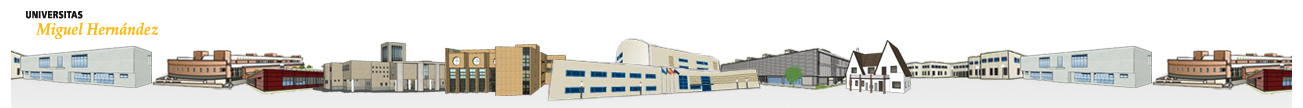 GERENCIA .- Servicio de Gestión Presupuestaria y Patrimonial
Proyecto Presupuesto 2020
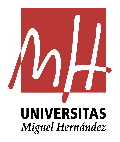 Principales Adaptaciones Normativas:
B.2) OBJETIVOS PERSEGUIDOS POR LA UMH
Definir y Regular los Gastos de Protocolo y Atenciones de Representación: 
Limitar a la norma (Casos Protocolarios y de representación institucional).

Supresión “Comidas de Trabajo” por “Otras Atenciones Representativas”:
Obligatoria Justificación de la Actividad.
Limite por Persona.
Carácter de Proyección Externa.
Clarificar Económicos de Gasto
Eficiencia Económica.
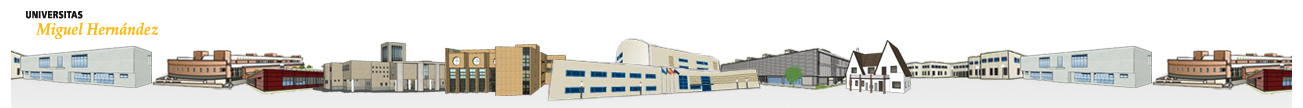 GERENCIA .- Servicio de Gestión Presupuestaria y Patrimonial
Proyecto Presupuesto 2020
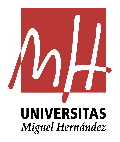 Principales Adaptaciones Normativas:
B.3) Principales Cambios
Definir y Regular los Gastos de Protocolo y Atenciones de Representación:
Gastos de Protocolo: Ceremonias, Recepciones Oficiales Institucionales.
Atenciones Representativas: Representación UMH (Rector)
Ambas: Sólo en conceptos económicos previamente autorizados (22601), y actividades institucionales.

Supresión “Comidas de Trabajo” por “Otras Atenciones Representativas”:
Sólo en determinados conceptos institucionales (22606), o en Actividades finalistas (Formativas 22889 o Investigación 68302)
Actividades Proyectadas al exterior (personal externo)
Fijar Límites por persona (en restauración) <=25 Euros

Nuevo Modelo de Justificación de la necesidad (Obligatorio).
Criterios de Eficiencia Económica: Preferencia Medios Propios (Tienda UMH) y/o Concesionarios ( Restaurantes UMH)
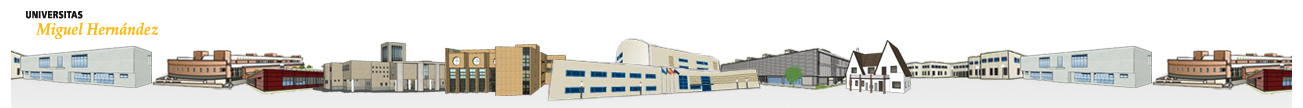 GERENCIA .- Servicio de Gestión Presupuestaria y Patrimonial
Proyecto Presupuesto 2020
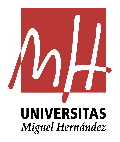 Principales Adaptaciones Normativas:
C) CONTRATACIÓN: CONTRATOS MENORES
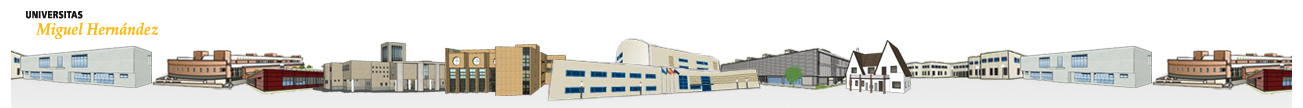 GERENCIA .- Servicio de Gestión Presupuestaria y Patrimonial
Proyecto Presupuesto 2020
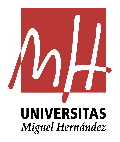 Principales Adaptaciones Normativas:
C.1) INFORME AUDITORIA INTERVENCIÓN GENERAL GENERALITAT VALENCIANA

“Cuando un órgano de contratación esté compuesto por unidades funcionales separadas, se tendrá en cuenta el valor estimado para todas las unidades funcionales individuales (Art. 101 LCSP).”

“El Rector, como órgano de contratación, es el órgano responsable de comprobar el cumplimiento de las reglas de incompatibilidad establecidas en el artículo 118, pudiendo incurrirse en responsabilidades administrativas conforme a la D.A.28ª LCSP, sin perjuicio de cualquier otra responsabilidad por fraccionamiento indebido del objeto del contrato.” 

“Se recomienda modificar las instrucciones de la Universidad sobre contratación menor, eliminando las unidades funcionales …”
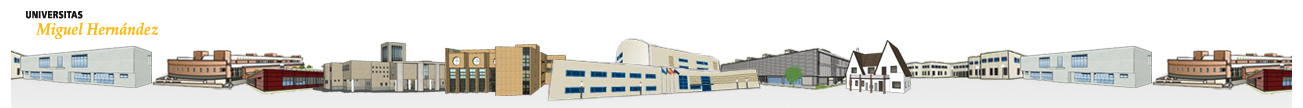 GERENCIA .- Servicio de Gestión Presupuestaria y Patrimonial
Proyecto Presupuesto 2020
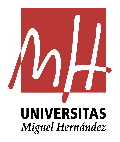 Principales Adaptaciones Normativas:
C.2) OBJETIVOS PERSEGUIDOS POR LA UMH
Analizar los efectos de Integrar una única Unidad Funcional para toda la UMH de la que será responsable el Rector.
Revisar Debilidades detectadas por Auditorías ( compras irregulares sin garantías previas de Contrato Menor, Mejora en la Gestión, Rigor en la Información…): Planificar la Compra Previamente.
Valorar sistemas que permitan agilizar la compra Menor:
Simplificación Administrativa: Valorar Ampliar Límites de la Caja Fija para suprimir documentación requerida ( 1.500 Euros)
Excepción de contratos en compras muy pequeñas (siempre que no sean recurrentes, en cuyo caso gestionar Nuevos Acuerdos Marco).
Reforzar Otros Procesos que faciliten la compra, superando la excepcionalidad que supone el Contrato Menor.
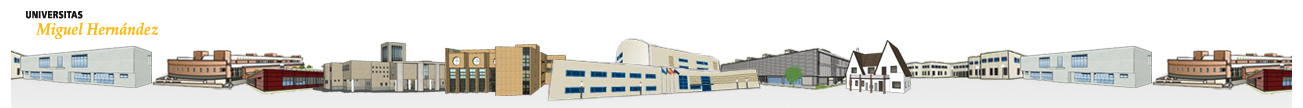 GERENCIA .- Servicio de Gestión Presupuestaria y Patrimonial
Proyecto Presupuesto 2020
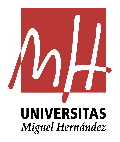 Principales Adaptaciones Normativas:
C.3) Principales Cambios
Adaptación Procesos y Normativa: Única Unidad Funcional para toda la UMH de la que será responsable el Rector. (resultados favorables con reducido impacto y garantizar su eficiente gestión)
Implantar un Sistema de Pedidos: acto de garantía previa a la compra en firme ( y por tanto factura): de Cumplimiento Límites.
Ampliar el límite de la Caja Fija (ACF) hasta los 5.000,00 euros para facilitar la gestión de este tipo de gastos, eliminando documentos y requisitos.
Eximir de contratos menores en compras <100,00 Euros.
Reforzar el procedimiento de gestión  de los Acuerdos Marco y los Sistemas Dinámicos Adquisición(Central de Compras UMH): Racionalización Compra (agilidad).
Desarrollo de nuevos Modelos de Compra Simplificada
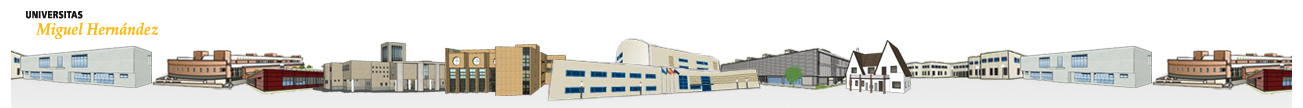 GERENCIA .- Servicio de Gestión Presupuestaria y Patrimonial
Proyecto Presupuesto 2020
Gracias
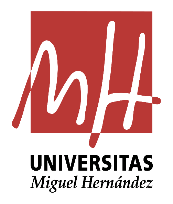 GERENCIA .- Servicio de Gestión Presupuestaria y Patrimonial